Prior to uploading usage reports /creating SUSHI accounts, check the Usage Data tab in the vendor entry
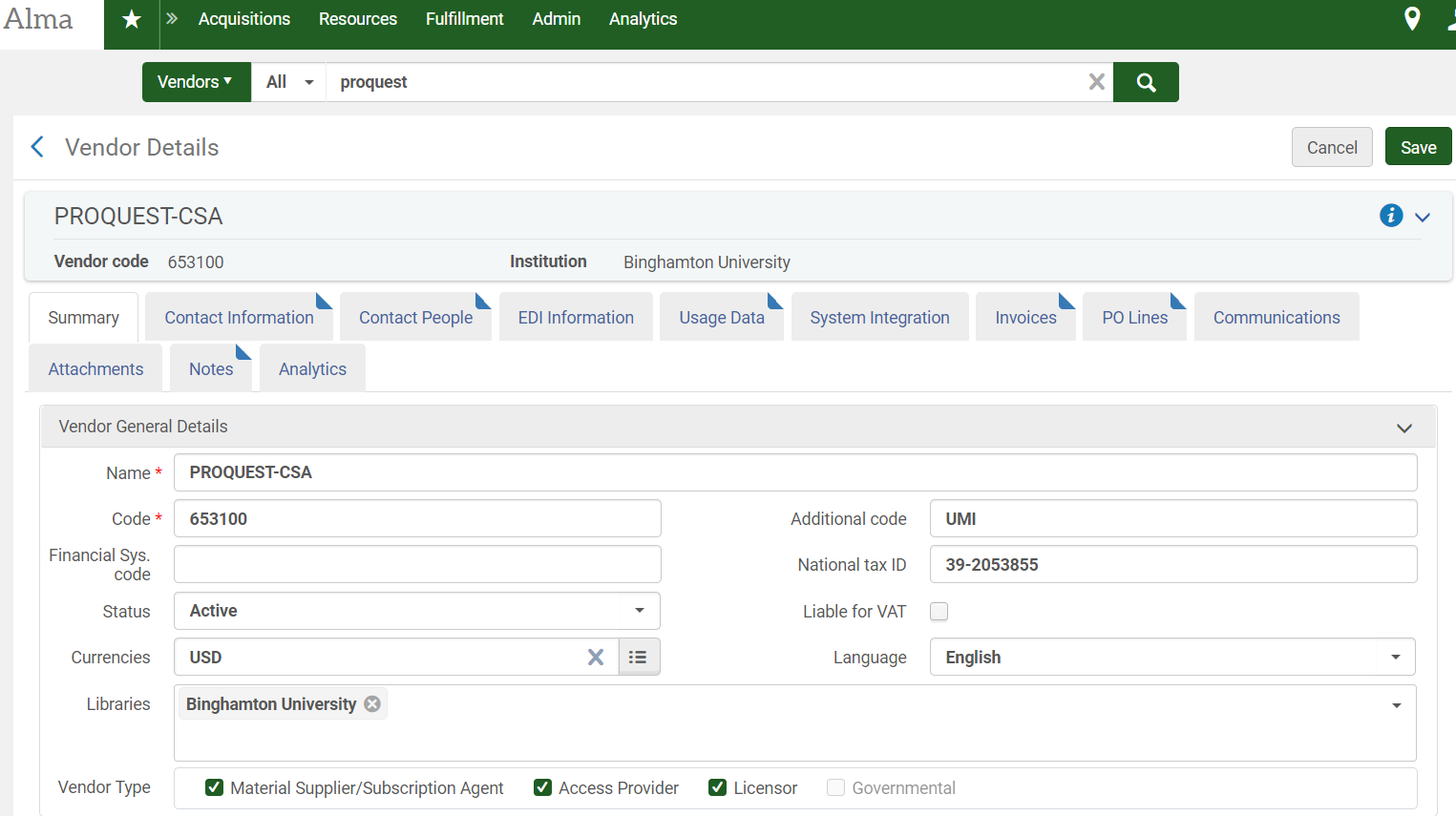 Search by vendor name to retrieve relevant entry
Select Usage tab in entry to upload/ delete files & create SUSHI accounts
Access Provider must be selected as a Vendor Type in Vendor General Details entry
[Speaker Notes: Before uploading usage reports or creating SUSHI accounts for a vendor, make sure the relevant vendor entry has the Access Provider box checked under Vendor Type in vendor general details]
Be sure to add the appropriate interface
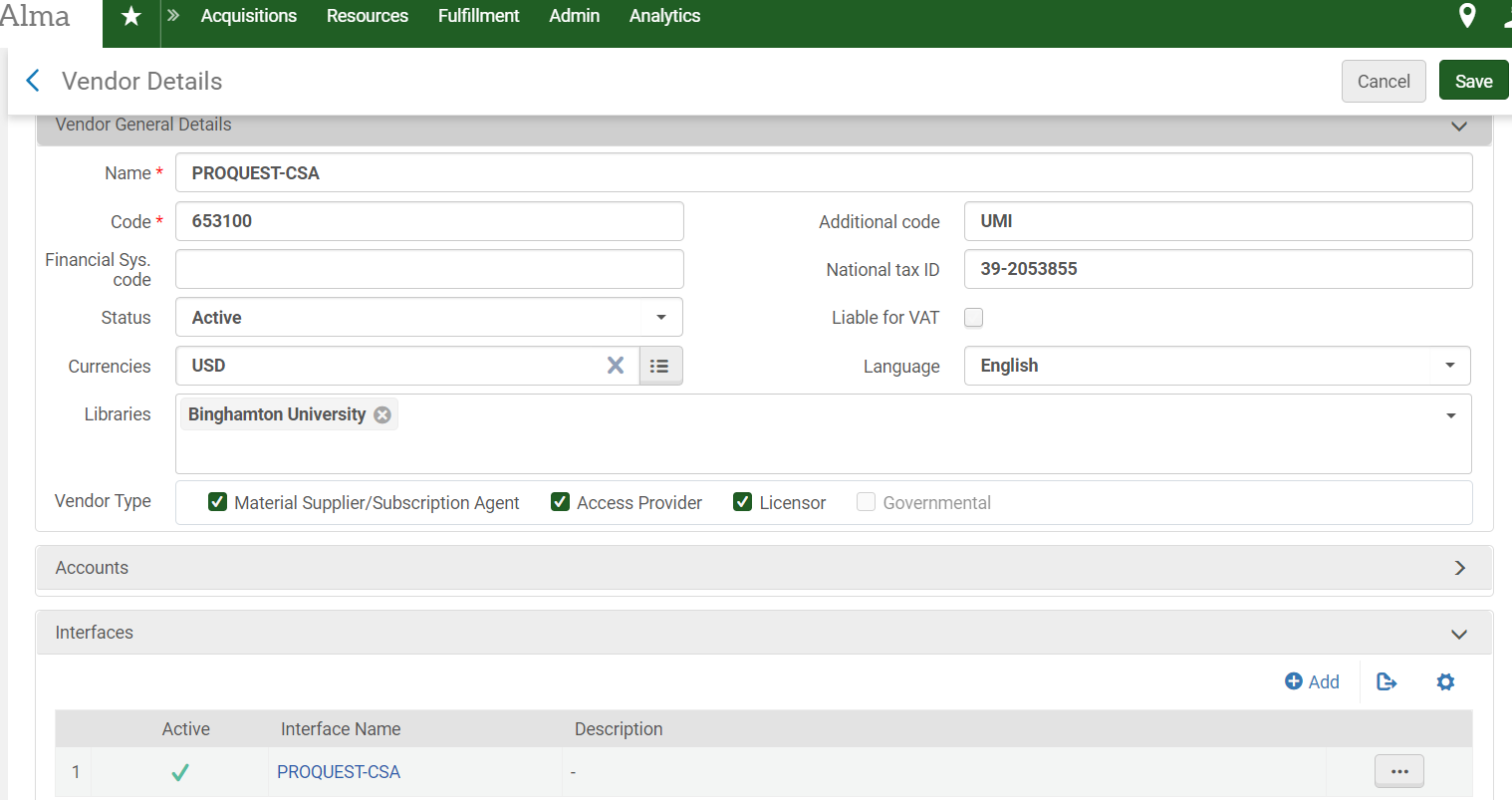 [Speaker Notes: In order to run analytics, you will need to add the appropriate interface.  Scroll down within the vendor details summary and click on the “Add Interface” icon]
Enter Vendor Interface Details
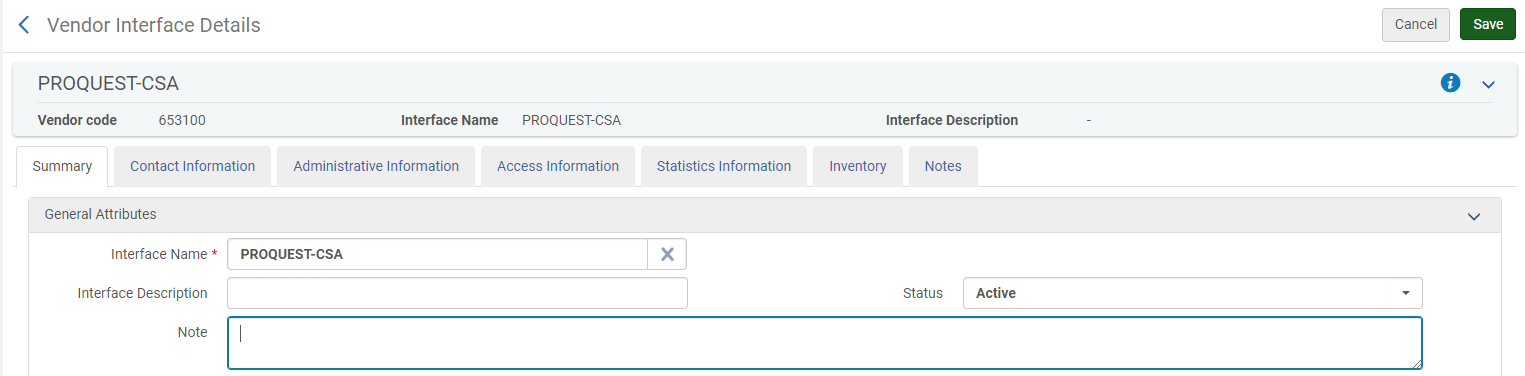 [Speaker Notes: Only 1 required field to create an interface.]
Enter Statistics Information
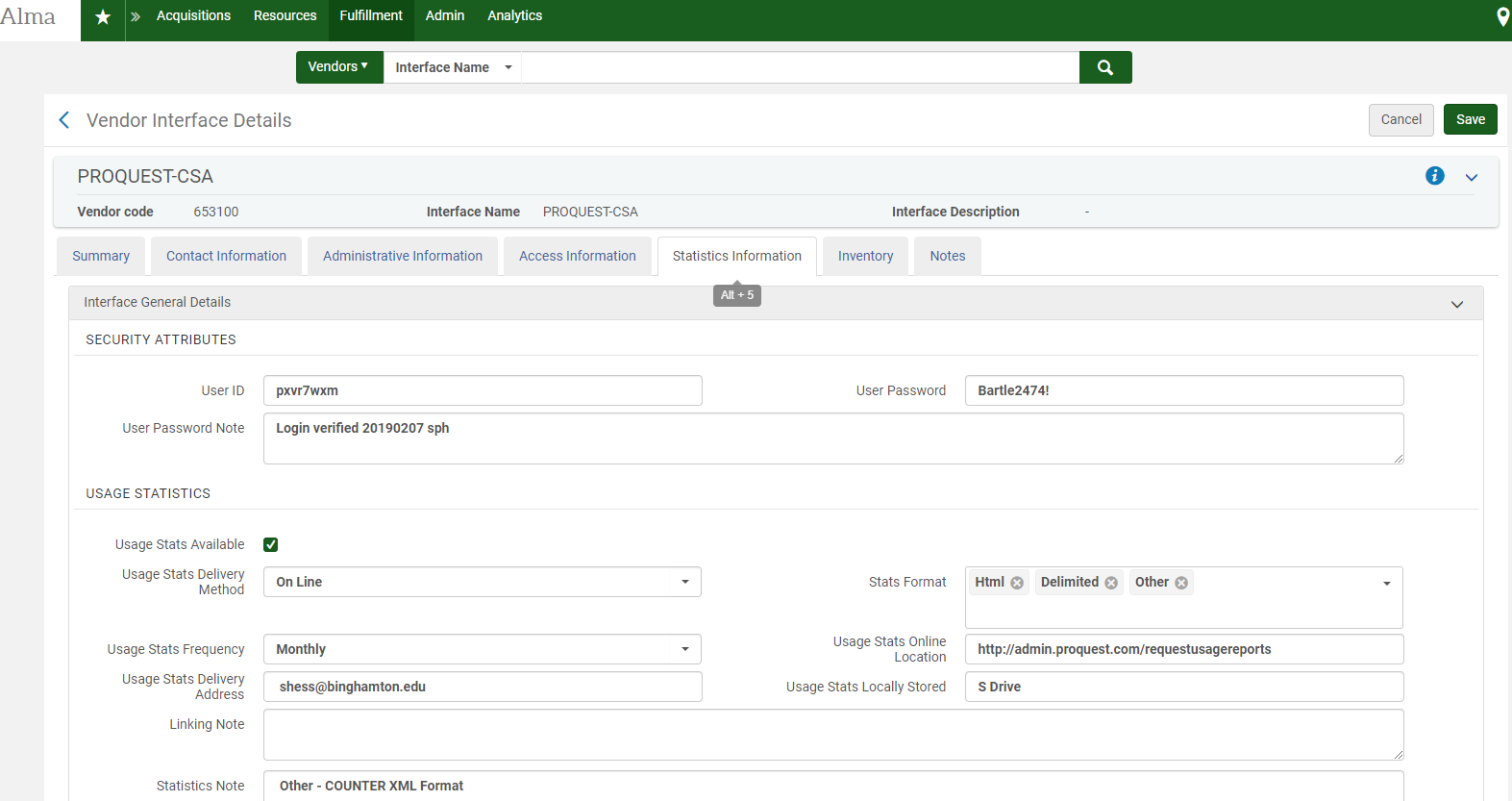 [Speaker Notes: Once the interface is created, you can add additional details re: contact, administrative, access, statistics, inventory, and notes.]
Example: Usage Data tab details
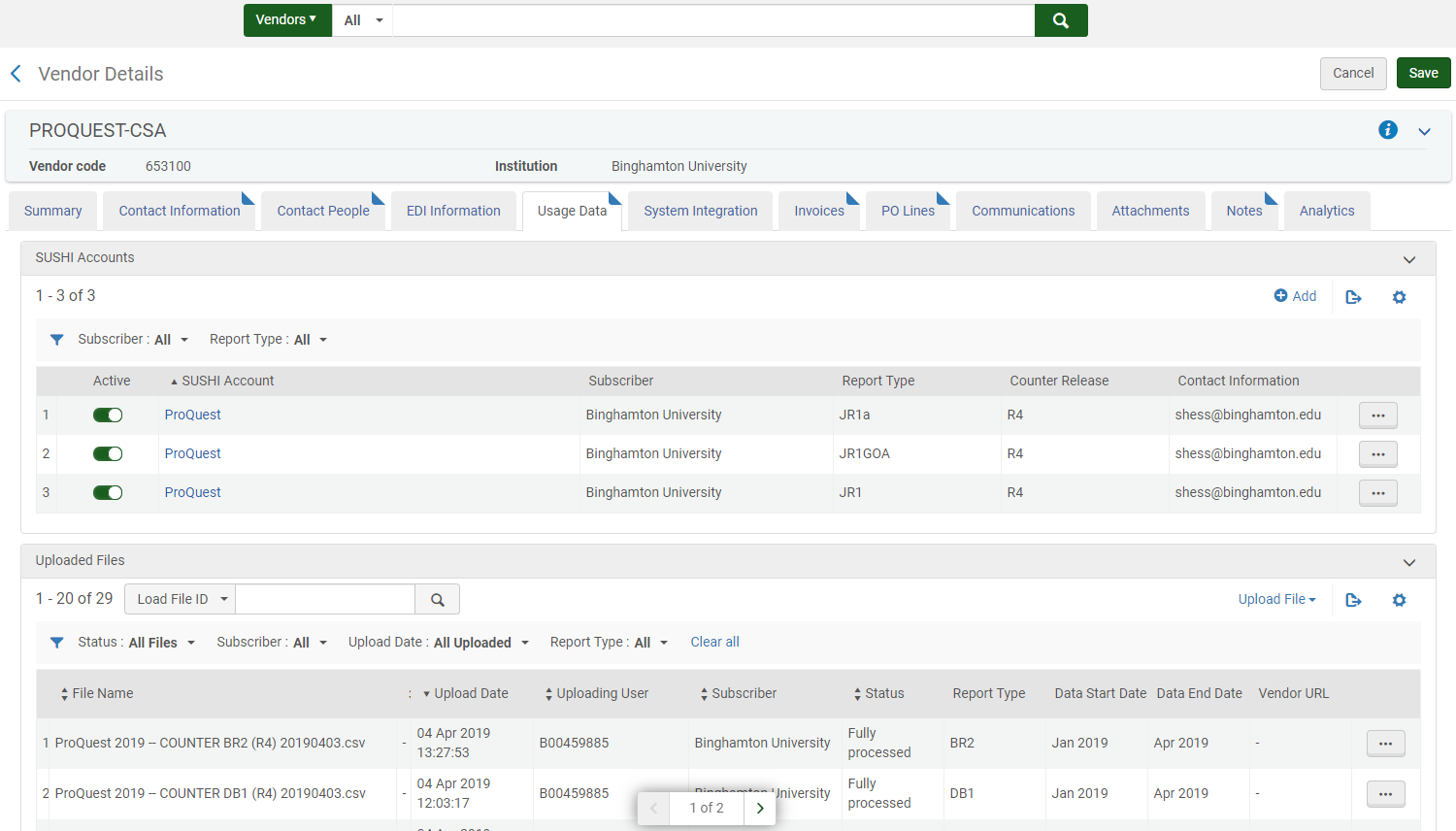 [Speaker Notes: Example of Usage Data tab details]
Adding SUSHI Accounts
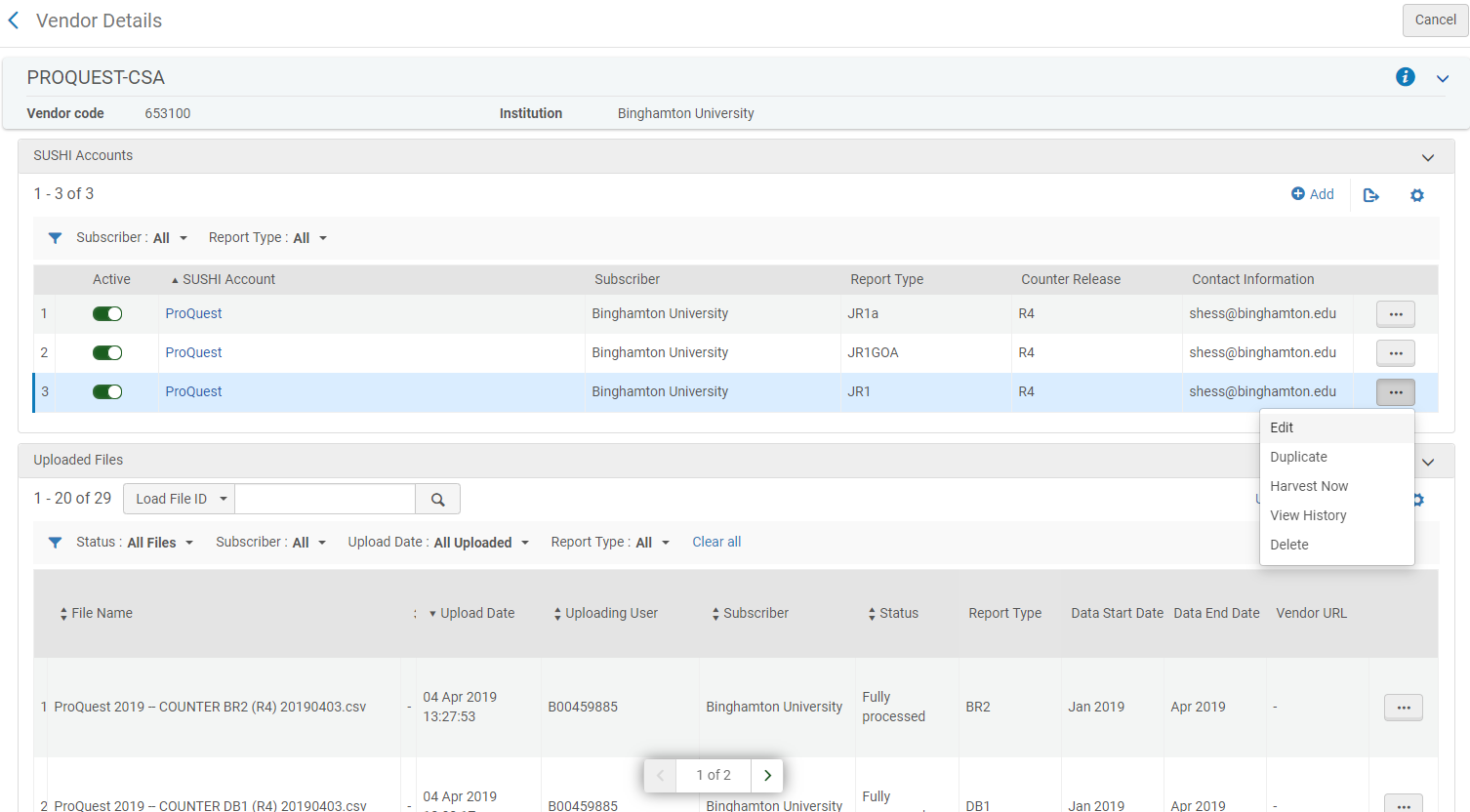 [Speaker Notes: Can create one SUSHI account and then duplicate; Can test but full SUSHI functionality is not yet available in the test/ production environment]
Create SUSHI account in vendor admin portal
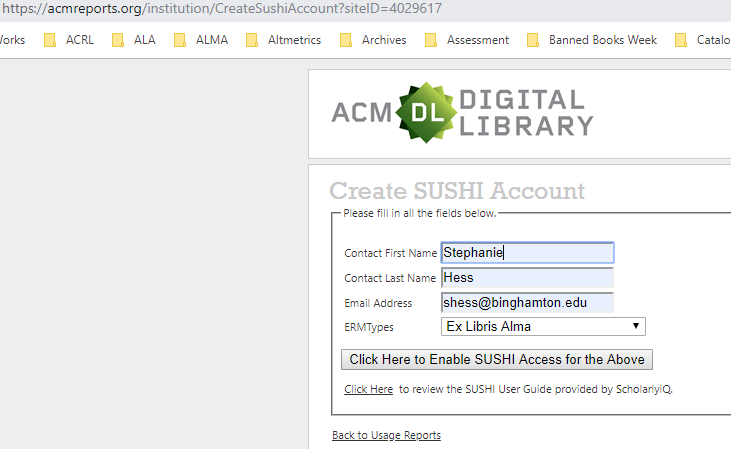 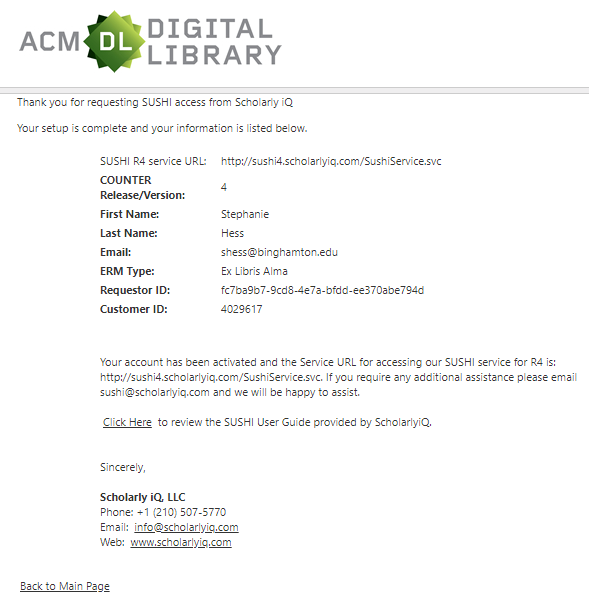 [Speaker Notes: Can create one SUSHI account and then duplicate; Can test but full SUSHI functionality is not yet available in the test/ production environment]
Enter SUSHI account details in Usage tab of vendor entry in Alma
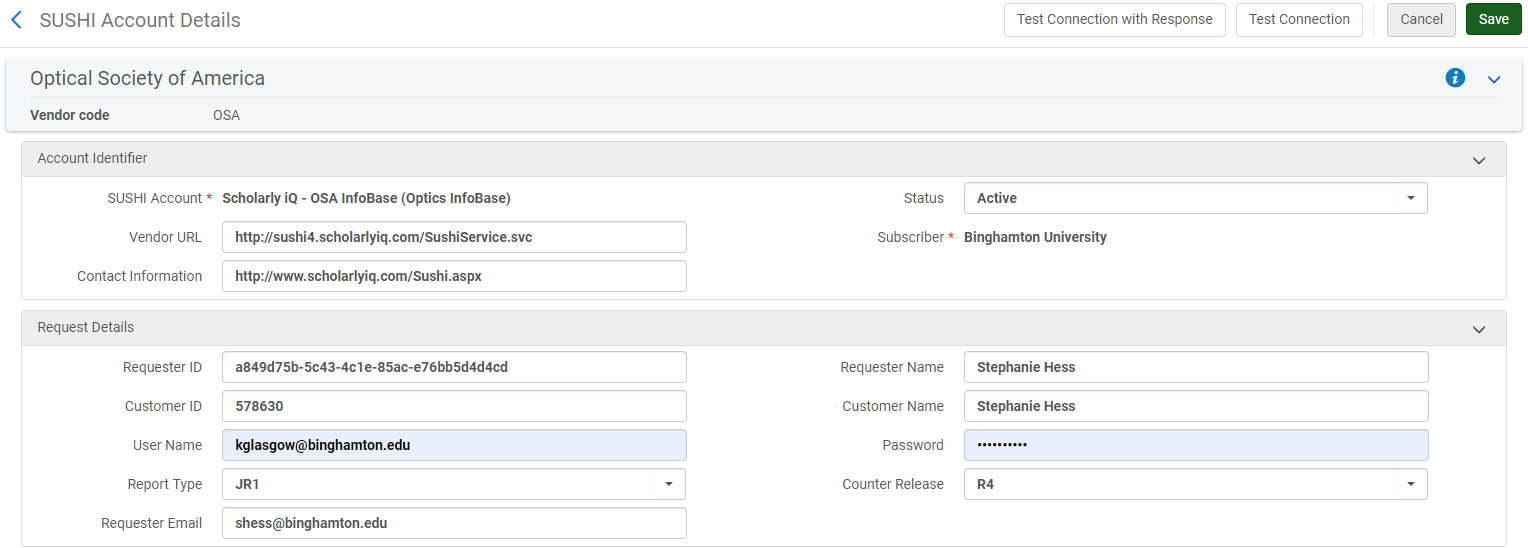 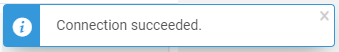 [Speaker Notes: Can create one SUSHI account and then duplicate; Can test but full SUSHI functionality is not yet available for all reports]
Uploading Usage Reports – Alma is not yet R5 compliant!
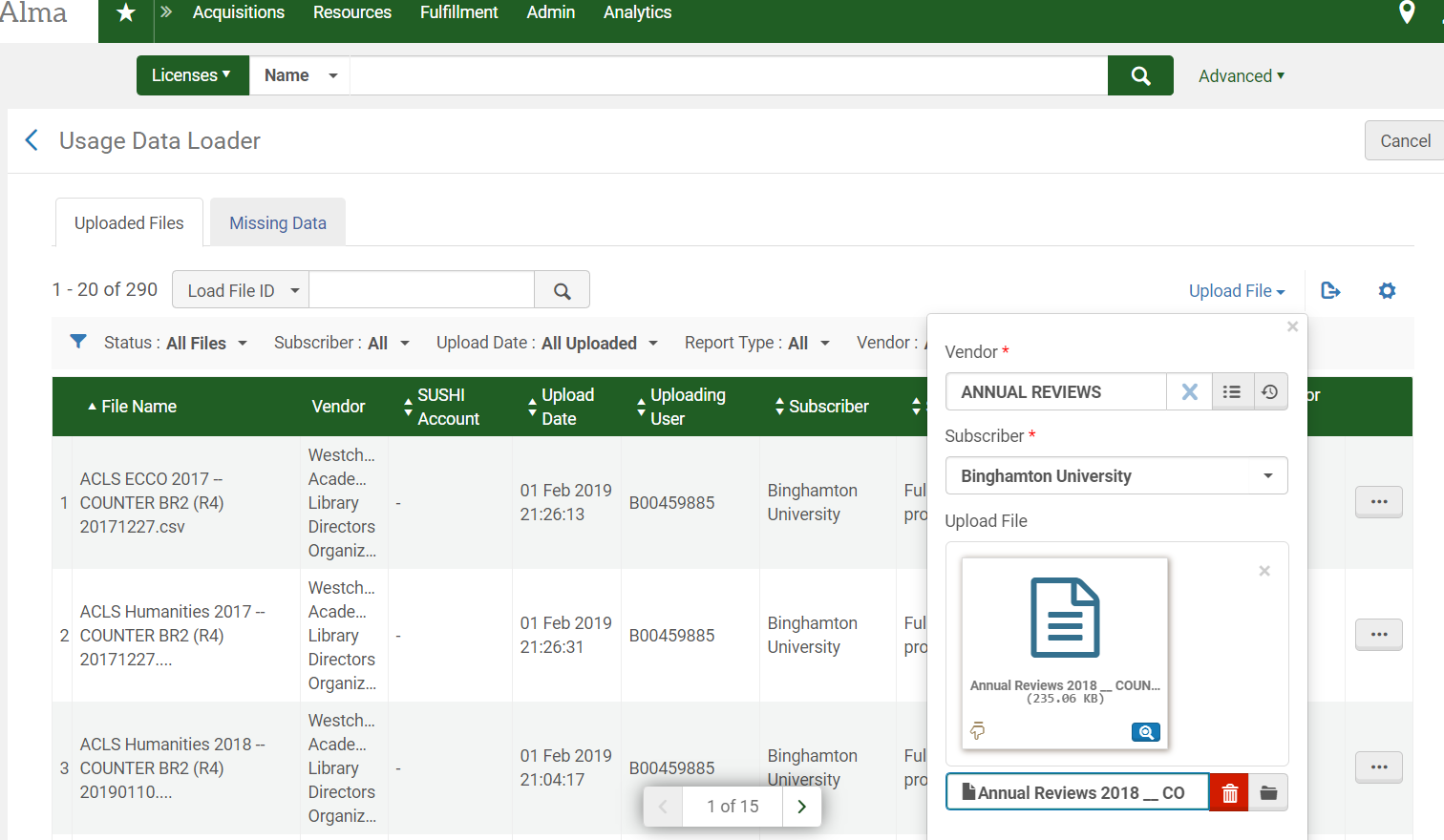 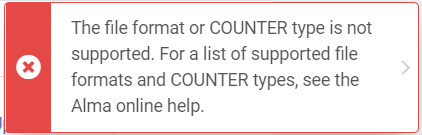 COUNTER @ https://www.projectcounter.org/
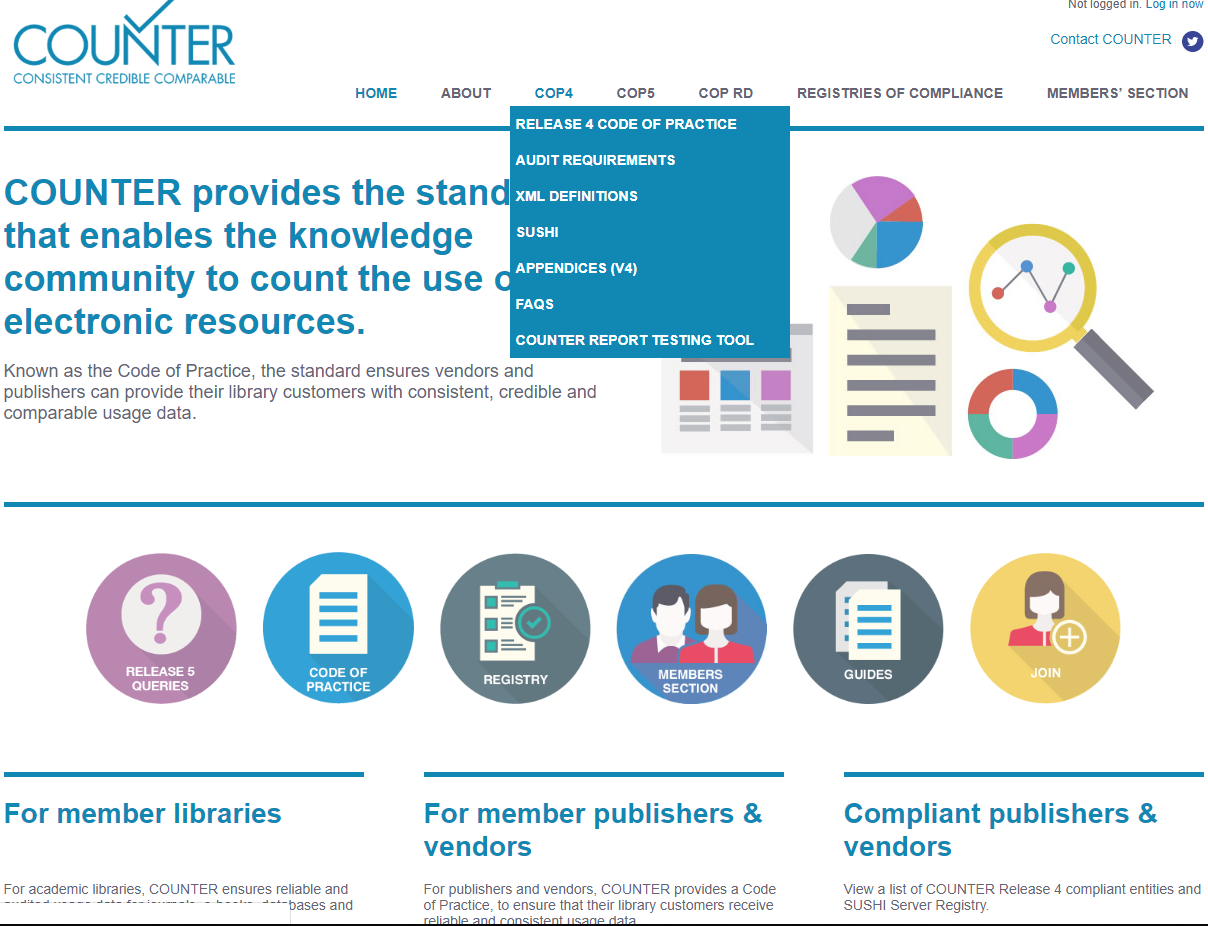 [Speaker Notes: Counting Online Usage of NeTworked Electronic Resources (COUNTER) ; Still using COUNTER Code of Practice Release 4 (R5 was implement ted in Jan. 2019); Alma is not yet accepting R5 format; Must use R4 for now; Check compliance registries for more information regarding which content providers are currently compliant and/ or being audited

BEGIN DEMO]